2021学年第一学期五校联考读后续写解析
Katie Kept ‘Losing’ Her Lunch  
凯蒂总是弄丢她的午餐
杭州二中 许丽君
典题示例
第二节  读后续写（满分25分）
阅读下面短文，根据所给情节进行续写，使之构成一个完整的故事。
Katie was exceptionally small. We were in the fifth grade, but she was as short as a third grader. Although her body was small, Katie was big at heart. She had a sharp mind, too. Sometimes she got her share of teasing, but Katie knew how to handle it. All the kids who knew Katie liked her a lot.
Katie loved helping others in the class, so whenever someone was stuck on the computer he always called her for help and advice. Katie loved jokes and she always had a joke that would cheer someone up whenever he was down. She was truly the most kind and generous friend anyone could ask for.
But the other day she was in big trouble. She was such a sweet girl; a third-grade teacher always dreamed of having a classroom filled with students like Katie. She was never ever a discipline （纪律）problem. I just couldn’t imagine why she had made her parents so angry.
It seemed that Katie had been running up （积欠）sizable charges in the lunchroom. Her parents explained that Katie brought a great homemade lunch each day, and there was no reason for her to buy school lunch. They assumed a sit-down with Katie would solve the problem, but failed. So they asked me to help them get to the bottom of this situation.
So the next day, I asked Katie to my office. “Why are you charging （记账）lunches, Katie? What happens to your homemade lunch?” I asked. “I lose it,” She responded. I leaned back in my chair and said, “ I don’t believe you, Katie.” She didn’t care. “ Is someone stealing your lunch, Katie?” I took a new track. “ No. I just lose it,” she said. Well, there was nothing else I could do.

注意：
1.所续写短文的词数应为150左右；
2.至少使用5个短文中标有下划线的关键词语；
3.续写部分分为两段，每段的开头语已为你写好；
4.续写完成后，请用下划线标出你所使用的关键词语。
7
6
8
3
5
4
1
2
读内容 Read for the plot
读线索 Read for the clue
Read
读文章大意和主旨 Read for the main idea and theme
探索主题要旨 Explore the theme
读语言 Read for the language
读主人公的情感 Read for emotion
预测故事结尾 Predicting the ending
读时间轴上的动作 Read for the actions on the timeline
Read
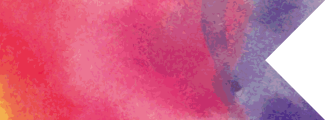 读内容：Read for the plot 为续写的融洽性奠定基础
01
Katie was exceptionally small. We were in the fifth grade, but she was as short as a third grader. Although her body was small, Katie was big at heart. She had a sharp mind, too. Sometimes she got her share of teasing, but Katie knew how to handle it. All the kids who knew Katie liked her a lot.
Katie loved helping others in the class, so whenever someone was stuck on the computer he always called her for help and advice. Katie loved jokes and she always had a joke that would cheer someone up whenever he was down. She was truly the most kind and generous friend anyone could ask for.
Q 1：What kind of person was Katie?
起因：Katie是一个人小心善，脑瓜聪明，与人相处友好的小天使。她总是那个能给朋友提供帮助的友好、仁慈的人，老师都希望班里所有的学生都能像Katie一样甜美
Q 2：Why was Katie loved by all the kids and her teachers?
伏笔：Katie 有可能会做什么好事呢？
Q 3：What might happen to Katie?
Read
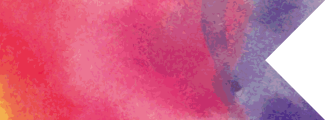 读内容：Read for the plot 为续写的融洽性奠定基础
01
她从不犯纪律问题，难以想象这么好的女孩怎么会让父母生气呢？
Q: what did Katie do to make her parents so angry?
But the other day she was in big trouble. She was such a sweet girl; a third-grade teacher always dreamed of having a classroom filled with students like Katie. She was never ever a discipline （纪律）problem. I just couldn’t imagine why she had made her parents so angry.
It seemed that Katie had been running up （积欠）sizable charges in the lunchroom. Her parents explained that Katie brought a great homemade lunch each day, and there was no reason for her to buy school lunch. They assumed a sit-down with Katie would solve the problem, but failed. So they asked me to help them get to the bottom of this situation.
So the next day, I asked Katie to my office. “Why are you charging （记账）lunches, Katie? What happens to your homemade lunch?” I asked. “I lose it,” She responded. I leaned back in my chair and said, “ I don’t believe you, Katie.” She didn’t care. “ Is someone stealing your lunch, Katie?” I took a new track. “ No. I just lose it,” she said. Well, there was nothing else I could do.
Q5: What was the big trouble?
Q 6：What’s  the reason why Katie charged lunches in the school?
Q 7: What happend to Katie’s home-made lunch?
Q 8：How will the teacher deal with the problem?
Read
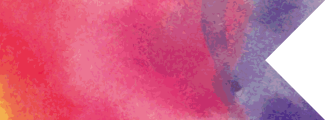 02
读线索：Read for the clue为思维逻辑发展指明方向
Katie was exceptionally small. We were in the fifth grade, but she was as short as a third grader. Although her body was small, Katie was big at heart. She had a sharp mind, too. Sometimes she got her share of teasing, but Katie knew how to handle it. All the kids who knew Katie liked her a lot.
Katie loved helping others in the class, so whenever someone was stuck on the computer he always called her for help and advice. Katie loved jokes and she always had a joke that would cheer someone up whenever he was down. She was truly the most kind and generous friend anyone could ask for.
故事开端（背景介绍）：
Katie是一个人小心善，脑瓜聪明，与人相处友好的小天使。她总是那个能给朋友提供帮助的友好、仁慈的人。
Katie’s Personality：kind, sweet and generous
情节推进：老师都希望班里所有的学生都能像Katie一样甜美，这么善良的小女生会有什么麻烦呢？
Emotion：beloved by her peers and teachers
Read
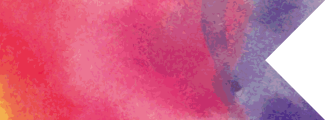 02
读线索：Read for the clue为思维逻辑发展指明方向
But the other day she was in big trouble. She was such a sweet girl; a third-grade teacher always dreamed of having a classroom filled with students like Katie. She was never ever a discipline （纪律）problem. I just couldn’t imagine why she had made her parents so angry.
It seemed that Katie had been running up （积欠）sizable charges in the lunchroom. Her parents explained that Katie brought a great homemade lunch each day, and there was no reason for her to buy school lunch. They assumed a sit-down with Katie would solve the problem, but failed. So they asked me to help them get to the bottom of this situation.
So the next day, I asked Katie to my office. “Why are you charging （记账）lunches, Katie? What happens to your homemade lunch?” I asked. “I lose it,” She responded. I leaned back in my chair and said, “ I don’t believe you, Katie.” She didn’t care. “ Is someone stealing your lunch, Katie?” I took a new track. “ No. I just lose it,” she said. Well, there was nothing else I could do.
故事经过：
Katie碰到了麻烦，虽然她纪律从不犯错，但还是惹爸妈生气了，究竟是什么事情？
Katie’s Emotion：Passionate，troubled 
Katie’s parents’ Emotion: Disappointed, pitiful, sad
故事发展：
Katie的父母请老师帮助调查Katie在学校午餐欠账的事情。
Teacher’ s Emotion：helpful
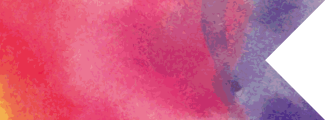 03
Read
读语言：read for  the language 为上下文连贯性提供依据
★ the psychological description 
★ the dialogue description
★ the  inner thought description
★ the behavior description
……
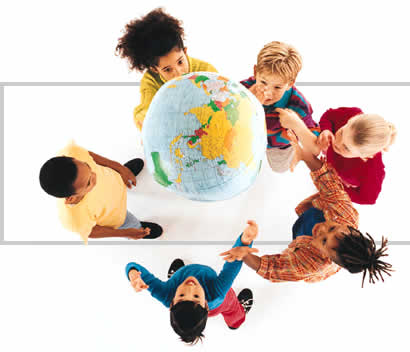 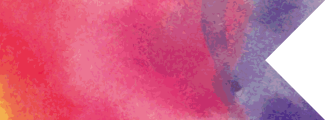 03
Read
读语言：read for language 为上下文连贯性提供依据
内心情绪描写（the inner thought description）
But the other day she was in big trouble. She was such a sweet girl; a third-grade teacher always dreamed of having a classroom filled with students like Katie. She was never ever a discipline （纪律）problem. I just couldn’t imagine why she had made her parents so angry.
It seemed that Katie had been running up （积欠）sizable charges in the lunchroom. Her parents explained that Katie brought a great homemade lunch each day, and there was no reason for her to buy school lunch. They assumed a sit-down with Katie would solve the problem, but failed. So they asked me to help them get to the bottom of this situation.
So the next day, I asked Katie to my office. “Why are you charging （记账）lunches, Katie? What happens to your homemade lunch?” I asked. “I lose it,” She responded. I leaned back in my chair and said, “ I don’t believe you, Katie.” She didn’t care. “ Is someone stealing your lunch, Katie?” I took a new track. “ No. I just lose it,” she said. Well, there was nothing else I could do.
动作描写（the behavior description）
对话描写（the dialogue description）
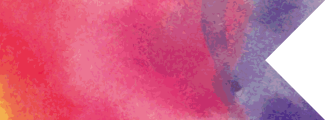 04
Read
读故事中心大意和主旨：read for main idea and theme
What's the main idea of the story?
The story is about a careful angel-like little girl with good will, selflessly helped a poor boy eat her homemade lunch, but was misunderstood.
Katie is a small girl but with a big heart.
What's the theme of the story?
the power of helping others from the lovely girl
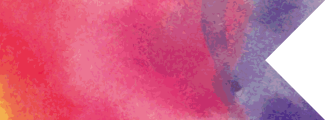 Read
05
读主人公的情感Read for the emotion of character
Katie’s Emotions
        (情感线）
Climax
Upset（被父母追问自带午餐的去向）
Process
relieved（老师了解实情）
helpful (被同学们喜爱)
Happy，satisfied (老师谈心后)
Kind  and generous (与人相处好)
Ending
Beginning
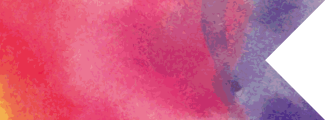 Read
05
读主人公的情感Read for the emotion of character
Climax
When Katie’s parents asked her about charging lunch in school
upset
When teacher asked Katie to office
Sad, disappointed
Inspired, touched, grateful
When Katie’s parents knew what happened to Katie’s homemade lunch
helpful
easy-going
proud?
Glad/satisfied?
delighted?
feelings?
Beginning
Ending
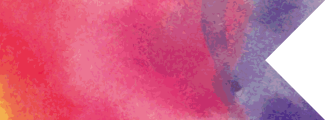 Read
06
读时间轴上的动作Read for the actions on the timeline
The other day
In the fifth grade
She was in big trouble about running up sizable charges
Katie was big at heart
?
D
B
C
Always called her for help and advice
E
A
The next day when I asked Katie to my office
Truly the most kind and generous friend
Katie didn’t care
Read
07
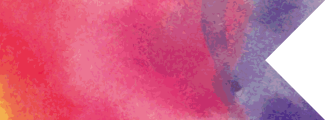 Explore the theme（探索主题要旨）
At school,  in the lunchroom, in my office
Katie, Katie’s parents, teacher
Where (place)
Who (character)
Main idea: a careful angel-like little girl with good will, selflessly helped a poor boy eat her homemade lunch, but was misunderstood.
The teacher took a new track.
What else could the teacher do?
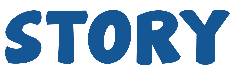 in fifth-grade the other day,
The next day
How (solution)
When  (time)
Because  the boy’s family couldn’t afford the charge.
Why (reason)
Katie wanted to do the most for the poor boy without regret
What (event)
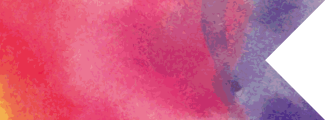 Read
Predicting the ending(预测故事结尾）
08
Make predictions with the help of given detailed information
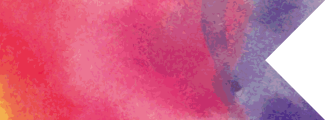 Read
Predicting the ending(预测故事结尾）
08
How did Katie feel?
Sad/ uneasy
kind/sweet/generous
passionate
Without regret
Troubled/upset
Inspired
How did Katie’s parents feel? (Mood暗线)
confused
Worried/uneasy
surprised
delighted
satisfied/touched
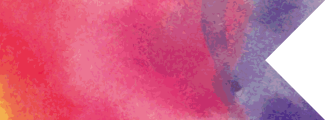 Read
Predicting the ending(预测故事结尾）
08
Trends/ending in the story’s development
Prediction：
Q1: What will the teacher see in the school canteen?
Q2: What will the teacher say to the poor boy?
Q3: What will Katie do after the teacher had a talk with her?
Q4: How will the teacher help Katie and the poor boy?
Writing
划线词分析*(两段中可用词汇）
Noun and Verb：Katie, loved, parents, lunch, problem, happens, lose, care.
Adj: generous, sweet
Para 1
lunch, happens, loved, care, generous, sweet
The problem was still unsolved the next week until I noticed a boy in the school canteen.
Para 2
Katie, problem, happens, lose, lunch, generous
Katie asked me not to tell her parents.
Writing
Predict the plot -1
Trace the hidden clues in the given sentences
Paragraph 1: “The problem was still unsolved the next week until I noticed a boy in the school canteen.



Paragraph 2:  Katie asked me not to tell her parents.
problem
inspired
Katie’s reflection:
Still upset
Proud/ Appreciative/delighted
confused
parents’ reflection
further problem
Writing
Predict the plot-2
Trace the hidden clues in the given sentences
Paragraph 2:    Katie asked me not to tell her parents.
I，as Katie’s teacher, would be inspired and proud of the kindness of the little angel. 
I appreciated her selfless and generous behavior.
result?
Resolution
I learned the precious and valuable spirit from a little girl.
Possible  vivid verbs for enjoyment
① The smile on her face shone like a diamond.
她脸上的笑容像钻石一样闪闪发光。
② A smile of understanding flashed across his face.
他脸上露出了一种理解的微笑。
③ A ripple of excitement ran through them.一阵激动声穿过他们。
④ Laughter lingered around the room.笑声在房间里萦绕。
⑤ His eyes twinkled with pleasure.他的眼睛闪烁着快乐。
⑥A wild gaiety（快乐） took hold of her.一种疯狂的快乐控制了她。
喜乐
Possible  vivid verbs for enjoyment
⑦Unforgettable were her eyes that shone like diamonds and lips held in a steady smile.
令人难忘的是她的眼睛像钻石一样闪闪发光，嘴角保持着稳定的微笑。
⑧  I was wild with joy.我欣喜若狂。
⑨  I was pleased beyond description.我高兴得难以形容。
⑩  She wore a shining smile on her face.她脸上带着灿烂的笑容。
⑪ Her smile lit up the whole room.她的笑容照亮了整个房间。
⑫ She shed tears of joy.她高兴得流下了眼泪。
喜乐
Possible  vivid verbs for enjoyment
⑬ Her eyes were sparkling like diamonds.她的眼睛闪着钻石般的光芒。
⑭ She was overflowing with happiness.她洋溢着幸福。
⑮ Her flushed face was shining with excitement.她激动得满脸通红。
⑯  Joy welled up inside her.她心中涌起喜悦。
⑰  I was floating on air.我漂浮在空中。
⑱  Amusement gleamed in his eyes.他眼睛流露出愉快的神情。
喜乐
feelings语料库
To express emotion of being uneasy & upset & anxious
1. I felt so upset that my throat tightened and my knees felt weak.2. I froze with anxiety, too anxious to move an inch.
3. I was seized by a strong sense of anxiety and my palms were sweating.
4. This made me feel upset and shivery.
5. A flood of anxiety welled up in me./ Anxiety flooded over me. 
6. Martha was worried sick. Her throat was dry and her face was burning up.
Possible Version 1:
Paragraph 1
The problem was still unsolved the next week until I noticed a boy in the school canteen. He was silent sitting alone at a lunch table. He had messy hair and a thin face, always wearing his oversized coat and looking sad and shy. I thought I would go and sit with him for a while. As I walked towards him, I noticed the lunch bag on the table. The name on the bag said “Katie.” Now I understood what had happened. Later that day, I found Katie and talked to her about it.
Paragraph 2
Katie asked me not to tell her parents. But I drove to Katie’s house that evening after I was sure that she was in bed. I had never seen parents so proud of their child. Katie didn’t care that she was misunderstood by her parents and teacher. But she cared about a little boy who was starved and scared. What a sweet girl she was! Later, Katie still bought lunch every day at school. And every morning, as she headed out of the door, her mom handed her a delicious homemade lunch.
Possible Version 2:
Paragraph 1
The problem was still unsolved the next week until I noticed a boy in the school canteen. He was behaving weirdly, dragging aimlessly in the canteen. Showing suspective emotion on his face. Then Katie appeared,  with her homemade lunch, when she went for a chat with her friends, what happened next shocked me and I thought the problem was eventually solved. The boy stole Katie’s lunch and ran away as soon as possible. I caught him at the corner of the canteen and urged him an apology to Katie. Then I took him to my office.
Paragraph 2
Katie asked me not to tell her parents.  She said she would explain to her parents on her own. “I do know from the beginning that my lunch was stolen by him.” said little Katie, in her innocent sweet voice. “ But I am aware that his family can’t afford his school lunch every day. That’s why I decided to help him without his notice. At that moment, my heart was melt by such angel-like kindness of a young girl.
Possible Version 3:
Paragraph 1
The problem was still unsolved the next week until I noticed a boy in the school canteen. Dressed in a dirty and messy jacket, the boy seemed to look for something. Driven by curiosity, I instantly hid myself behind the wall to observe what he would do next. What happened next was an absolutely astonishment! It was the little boy that tiptoed to Katie to pick up her lunch! Suddenly, I was totally stunned with my jaw dropped and a lumpy throat. Immersed in shock, I was determined to tell Katie the truth and then, I zoomed to my office and called her in.
Paragraph 2
Katie asked me not to tell her parents. “Why? You were to blame by your parents for running up sizable charges in the lunchroom?” I murmured with complaint. “ But did you know that he was homeless and never had a friend? Every time when I came across his desirable expression, I just did my bit to help him.” Katie dipped her head down, feeling like sitting on pins and needles. Her words echoed in my ears that were like invisible hammers, striking my heart furiously. “ Ok, my dear, you’re really a loved and careful kid, so can we help the boy together? She nodded in agreement and after that day, the school distributed enough food and clothes to the homeless boy. This memory would be rooted in my mind forever.
Possible Version 4:
Paragraph 1:
The problem was still unsolved the next week until I noticed a boy in the school canteen. He sat alone, eating Katie’s homemade lunch. A seat beside him was empty, and I occupied  it. Looking at his handsome face, I couldn’t help boiling with rage. How dared he? I then charged him with a series of sharp questions under a steady stare. “ Sir, may I call you that? Why did you eat Katie’s lunch? Or to be brief, how did you get this lunch? Mr. thief?” In the blink of an eye, color drained from this handsome boy’s face. Suddenly, a girl ran to me, that was Katie.
Paragraph 2
Katie asked me not to tell her parents. The sweet girl said, “ Oh, he didn’t steal my lunch, his family has some problems, so I want to help him.” Rain kept pouring, gray curtain hanging outside the windows of the school, bringing smells of the moist soil mingled with lingering sadness and embarrassment. Finally, standing in the canteen were only Katie, the boy and me. “ I will…, I will…” the boy struggled to puff to choking stubbornly. The next second, I pulled him into my warm embrace, he was assured, “I know… I will pay lunch for you every day. That’s ok.” I comforted him again and again. My heart swelled with incomparable pride, for Katie’s love, for my ultimate forgiveness. Pouring rain, great homemade lunch, and our hugged figures together constructed harmonious and beautiful scenery.
Possible Version 5:
Paragraph 1:
The problem was still unsolved the next week until I noticed a boy in the school canteen. He  was in  rags and sat there alone with head lowering. “ hey! I’m coming!” The voice of Katie rang into my ears, into my sight came the scenes that she dashed to the boy with handmade lunch grasped in her hands. Carrying a generous beam, Katie gave her lunch to the boy. “It feels like nobody ever loved me until you love me.” The boy threw himself to Katie’s arms and patted her mildly to extend his gratitude from the bottom of heart. I sighed in relief, and in the afternoon, I called Katie to my office and told her what I had witnessed.
Paragraph 2
Katie asked me not to tell her parents. She just didn’t want to annoy her parents. What a sweet kid Katie is! Her selfless behavior melted the ice in my heart and stroke me like an invisible hammer. With such violent emotions, I couldn’t even utter a word. Automatically biting my lips, I gave praise to Katie for what she had done and suggested her clarifying the fact to her parents in a wise choice. Then I gave her parents to answer, a wave of admiration crowded in and I realized love still existed in the world.
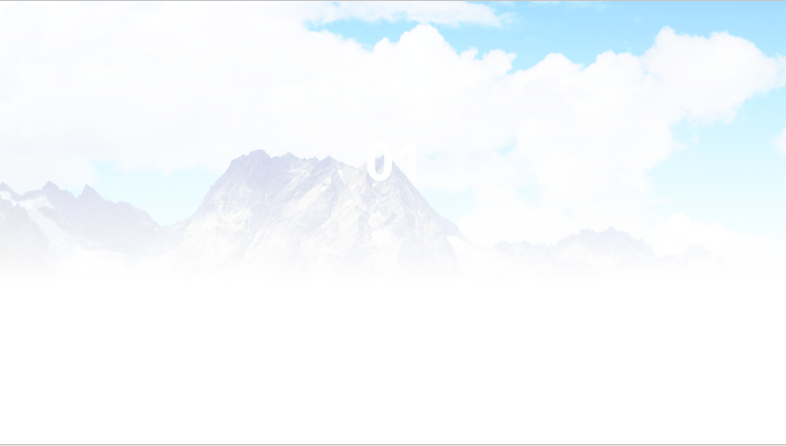 Thanks For Your Attention!
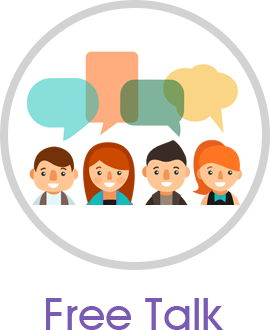 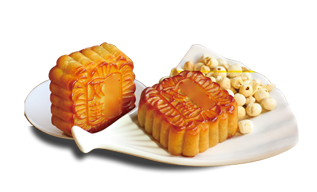